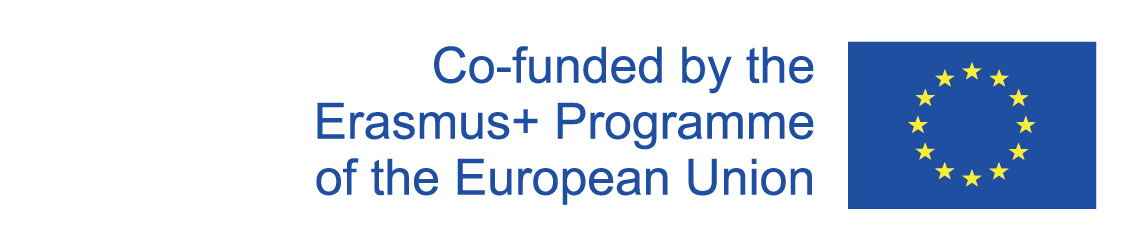 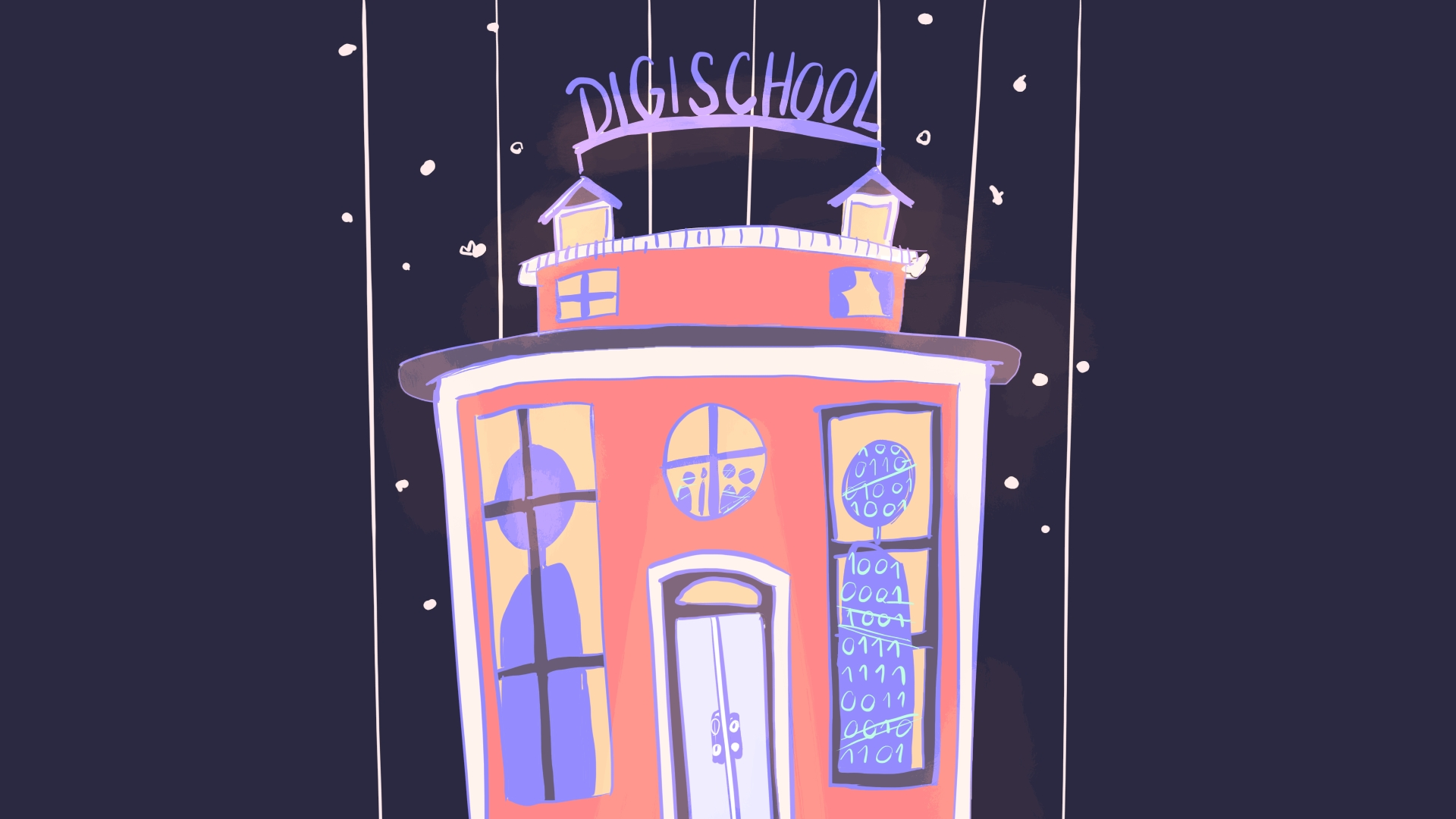 Digi School Ethics Etiquette, Business Etiquette – History, Importance,  Greetings, Addressing, Introducing
2020-1-SK01-KA226-SCH-094350
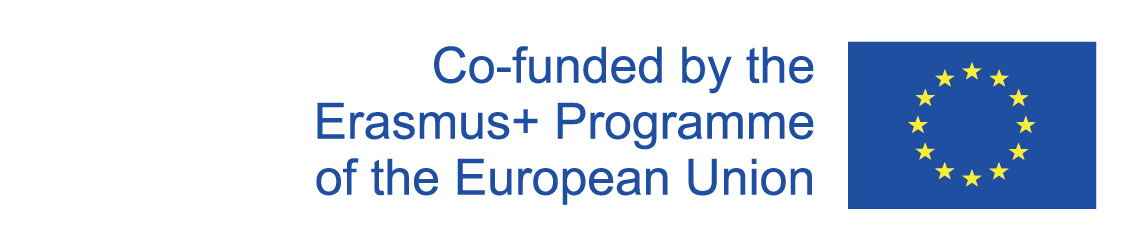 Etiquette, Business Etiquette – History, Importance,  Greetings, Addressing, Introducing
SUBJECT: Ethics
SPECIFICATION: 	Etiquette, Business Etiquette – History, Importance, Greetings, Addressing, 			Introducing
AGE GROUP: 14-15
1 LESSON: 45 min
2020-1-SK01-KA226-SCH-094350
‹#›
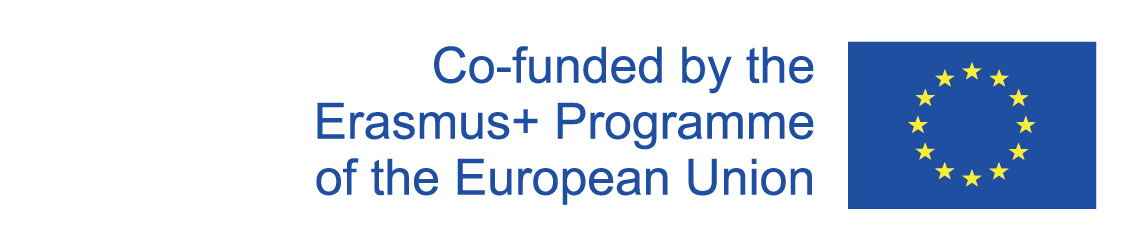 CONTENTS
Etiquette, History, Importance
01
02
Etiquette- Greeting, Addressing, Introducing
Business Etiquette
03
TEACHING MATERIALS
04
2020-1-SK01-KA226-SCH-094350
‹#›
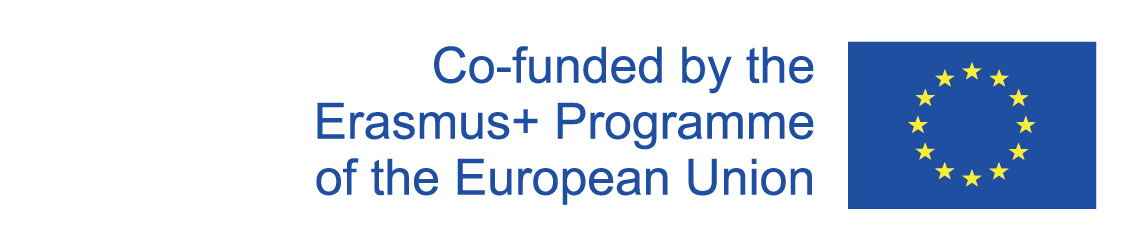 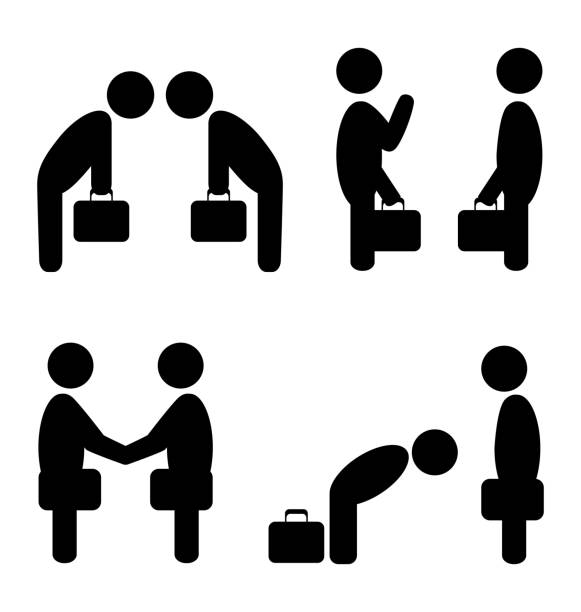 1
Etiquette
History, and importance
2020-1-SK01-KA226-SCH-094350
‹#›
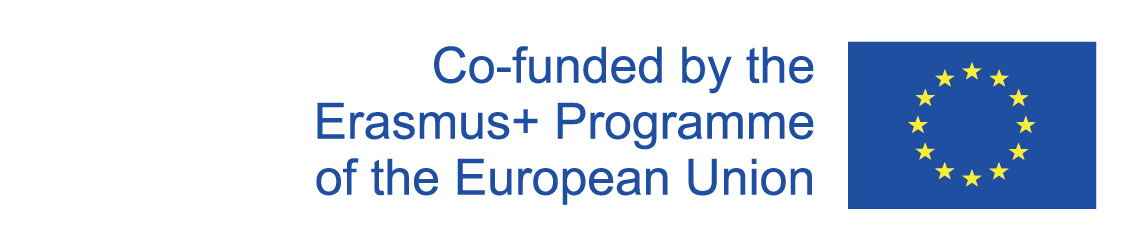 BASIC INFORMATION
The word etiquette originates from old French „estiquer“,
its predecessor was the old German „stehen“, 
Both words have similar meaning – label, message board,
 describes what is suitable and what is not.
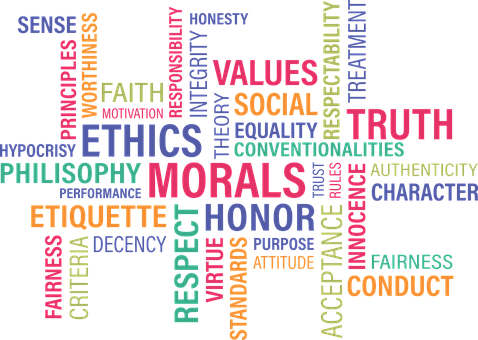 2020-1-SK01-KA226-SCH-094350
‹#›
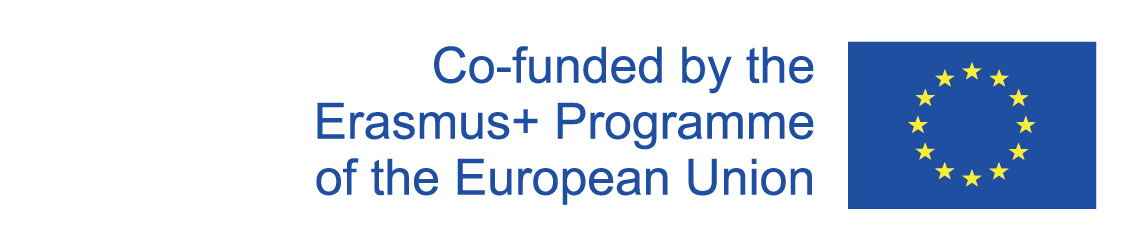 BASIC INFORMATION
Etiquette is a compilation of historically created and traditionally fixed rules of behaviour.
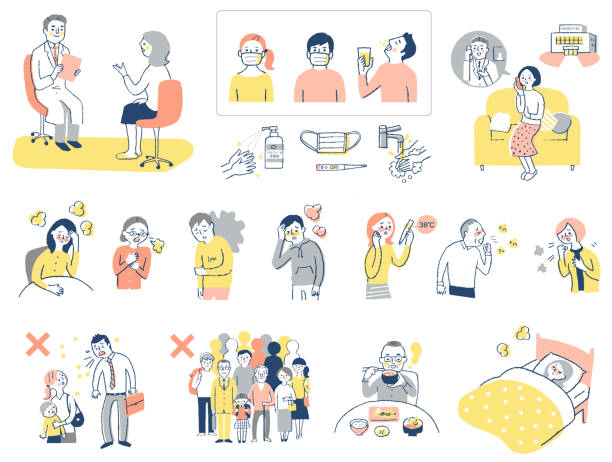 2020-1-SK01-KA226-SCH-094350
‹#›
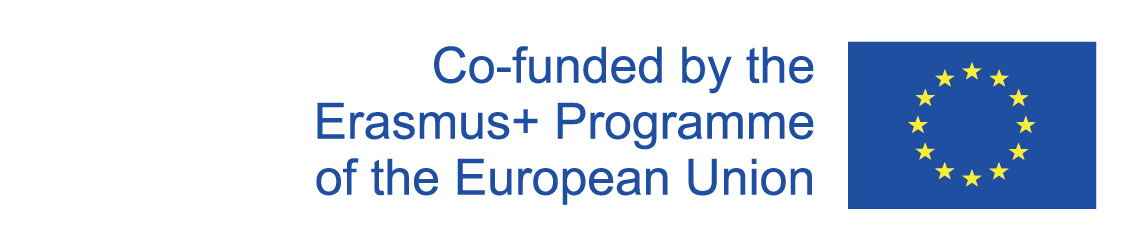 BASIC INFORMATION
The court of the King Louis XIV (1643-1715), known as the Sun King, is considered the cradle of etiquette.
King Louis XIV introduced the seating order, 
The tie became a part of men´s attire.
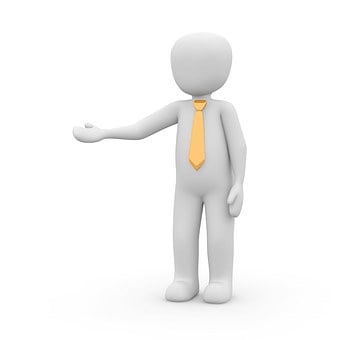 2020-1-SK01-KA226-SCH-094350
‹#›
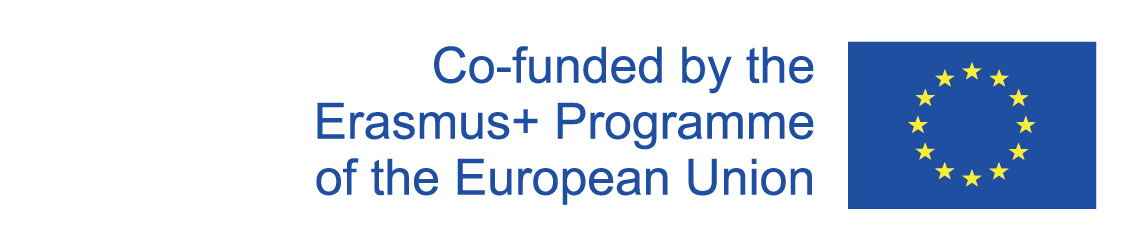 2
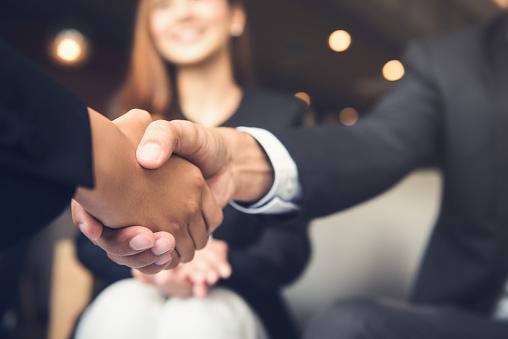 Etiquette
Greeting, addressing, introducing
2020-1-SK01-KA226-SCH-094350
‹#›
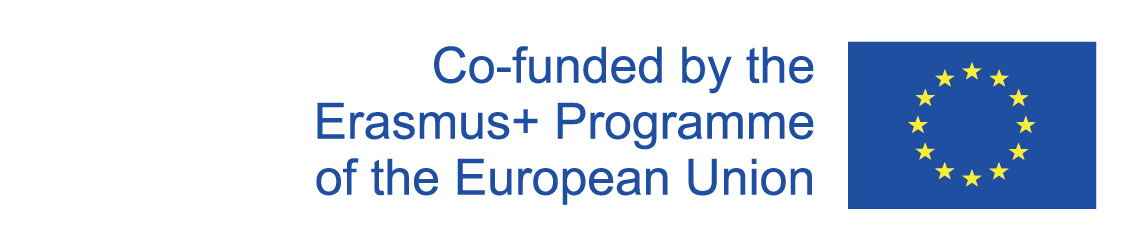 GENERAL INFORMATION
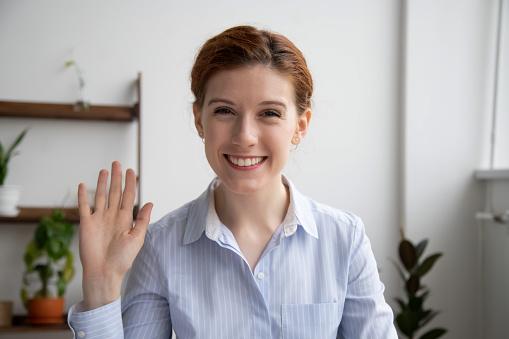 Greeting:
During the greeting we look into the eyes, or we look at least at the person that we greet.
Our greeting should be clear and not partial
At the working place the subordinate always greets the superior regardless of the age.
2020-1-SK01-KA226-SCH-094350
‹#›
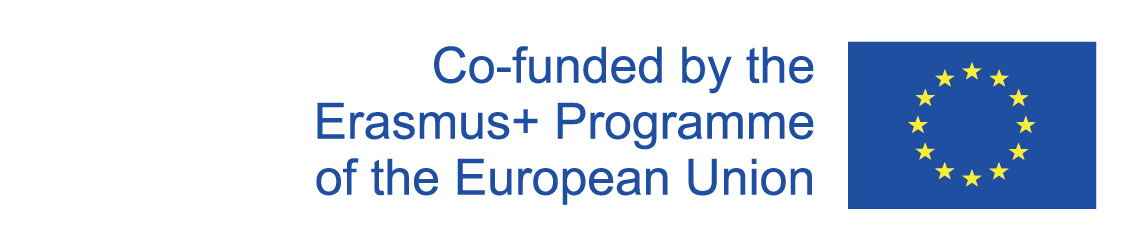 GENERAL INFORMATION
Greeting:

The one wholeaves the working place greets first,
Sitting man always stands up,
Woman may remain seated, 
The one aproaching a group of people always greets first.
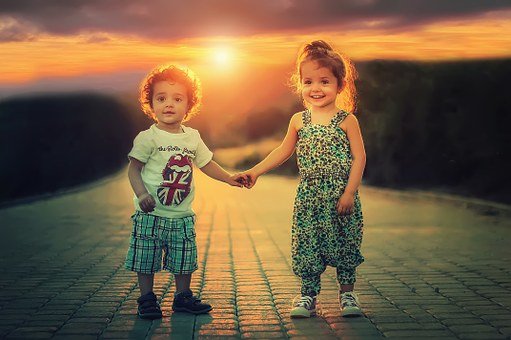 2020-1-SK01-KA226-SCH-094350
‹#›
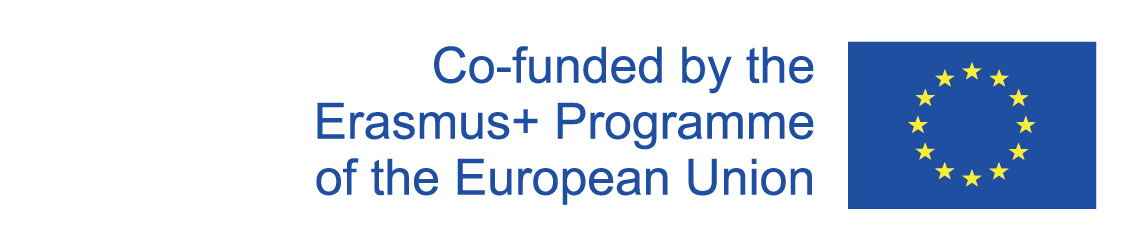 GENERAL INFORMATION
Addressing:
Mister, Missis, Miss – only people that we don´t know, i.e., those we haven´t been introduced to
In other cases, we either add the academic title, function or surname
Calling someone Miss is not used in business etiquette in majority of European countries.
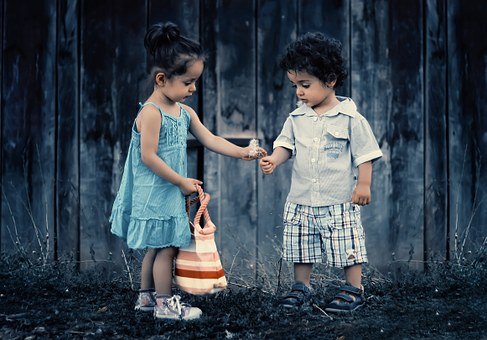 2020-1-SK01-KA226-SCH-094350
‹#›
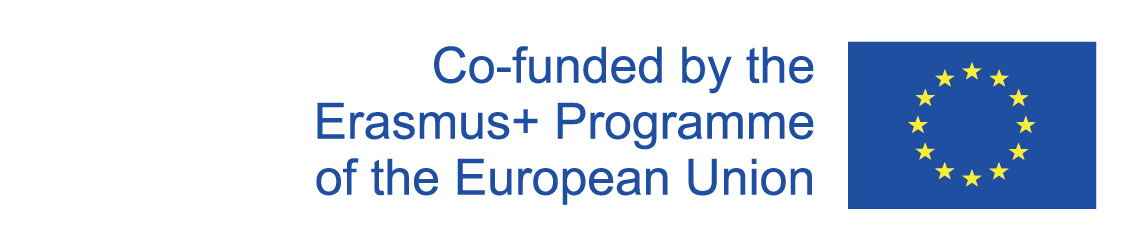 GENERAL INFORMATION
Introducing is not necessary:

If every participant knows everybody, 
When askin for simple information,
When providing some sort of help,
When a larger group is gathered.
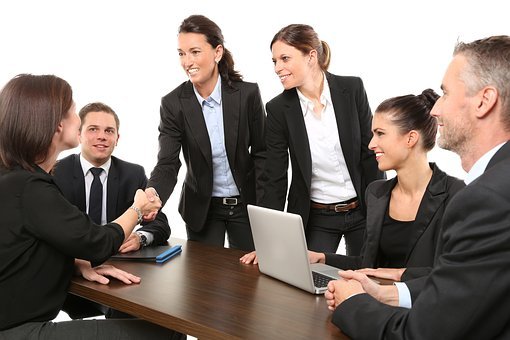 2020-1-SK01-KA226-SCH-094350
‹#›
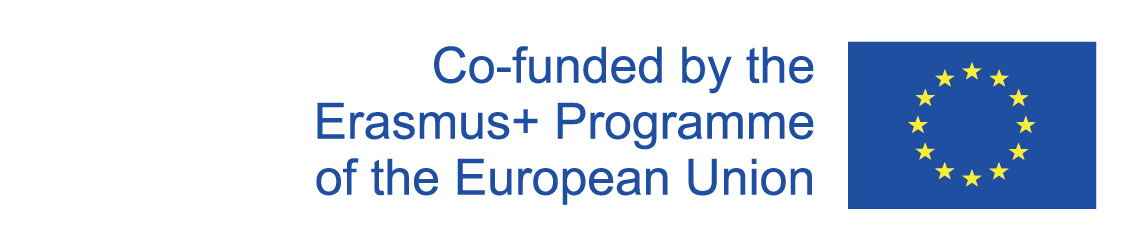 3
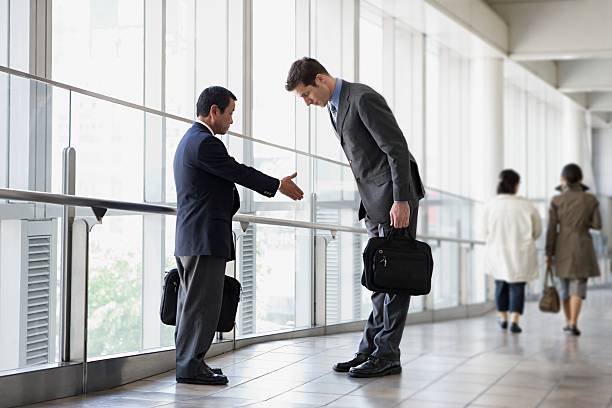 Business Etiquette
.
2020-1-SK01-KA226-SCH-094350
‹#›
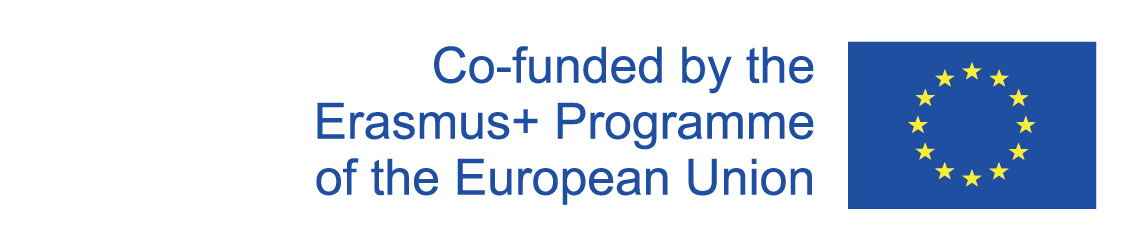 GENERAL INFORMATION
Business etiquette:

States the rules that should be followed during a successful business meeting, 
Has different rules than the social etiquette
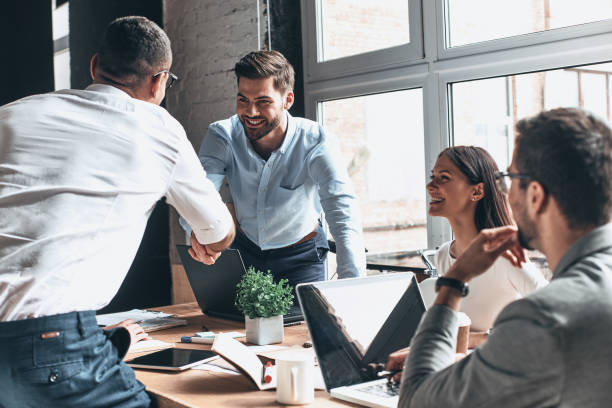 2020-1-SK01-KA226-SCH-094350
‹#›
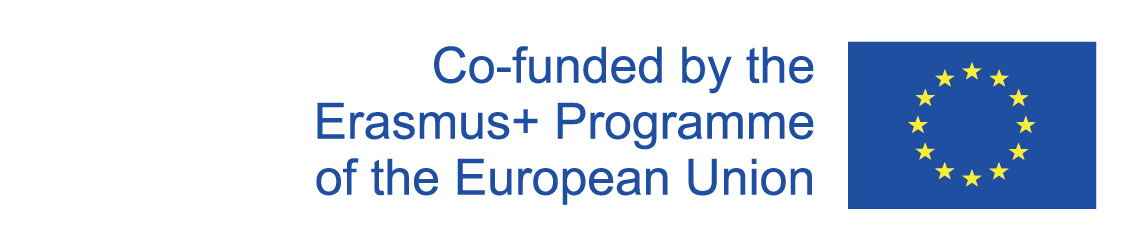 4
Teaching Materials
2020-1-SK01-KA226-SCH-094350
‹#›
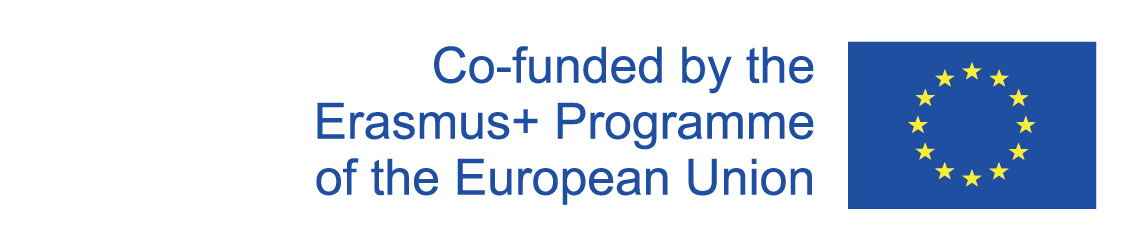 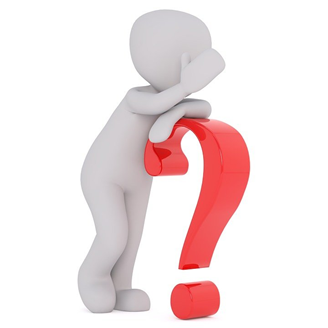 TEACHING MATERIALS
<
Etiquette, business etiquette – history, importance, greeting, addressing, introducing
2020-1-SK01-KA226-SCH-094350
‹#›
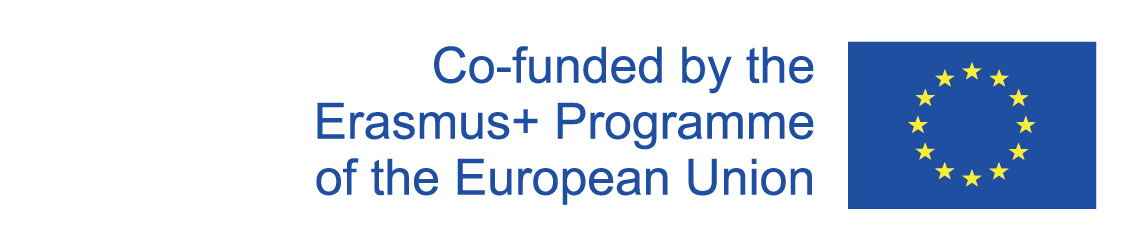 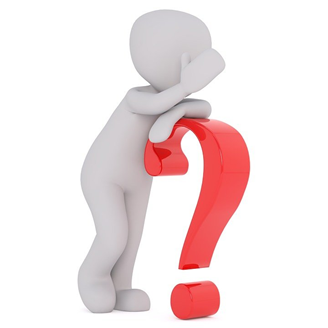 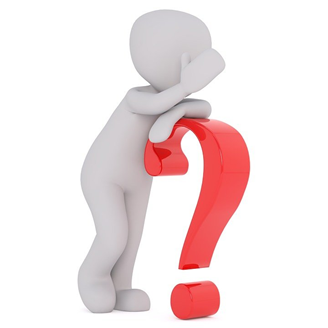 INTERACTIVE EXERCISES
<
Students create teams (2 – 4).
In wordwall they will check the rules about introducing and greeting
2020-1-SK01-KA226-SCH-094350
‹#›
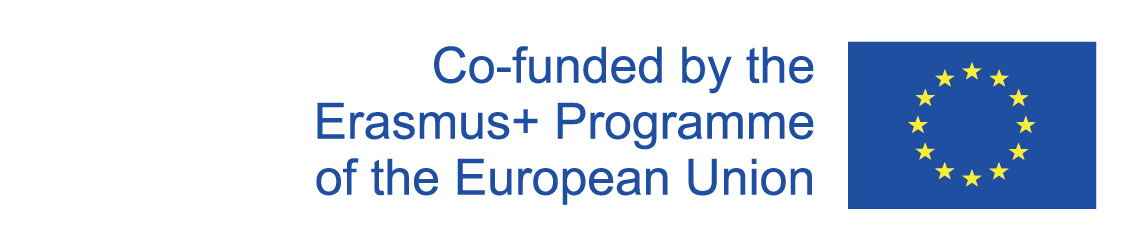 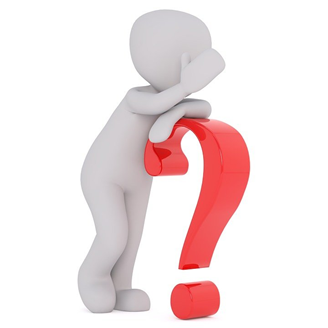 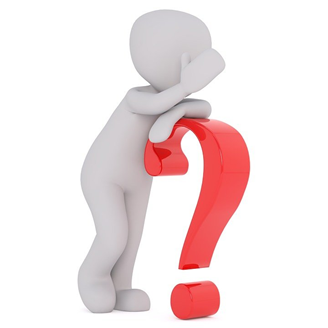 INTERACTIVE EXERCISES
<
Students create teams (2 – 4).
In wordwalle they will put the sentences about greeting, addressing, and introducing in the right order.
2020-1-SK01-KA226-SCH-094350
‹#›
SOURCES
https://dress-sk.techinfus.com/etiket/istoriya/

Bódis, A, Štubňová,B: Nie som barbar. Etiketa pre každého. Bratislava: ISBN 978- 80 – 8170 – 033 -0
Borec, T: Moderná biznis etiketa pre manažérov: ISBN 978 – 80 – 969817 – 6 -2
‹#›
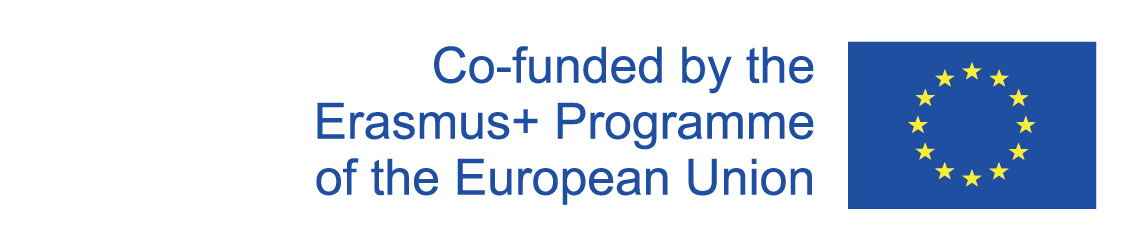 EN The European Commission's support for the production of this publication does not constitute an endorsement of the contents, which reflect the views only of the authors, and the Commission cannot be held responsible for any use which may be made of the information contained therein.
SK Podpora Európskej komisie na výrobu tejto publikácie nepredstavuje súhlas s obsahom, ktorý odráža len názory autorov, a Komisia nemôže byť zodpovedná za prípadné použitie informácií, ktoré sú v nej obsiahnuté.
2020-1-SK01-KA226-SCH-094350
‹#›